U.S. Economy Sentiment
Scan or click to access more economic insights
Consumers are split on whether the economy is in good or bad shape, which lends itself to continued uncertainty
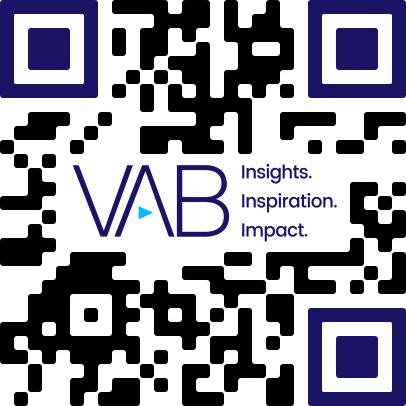 Sentiment About How the US Economy Is Doing
U.S. Economic Sentiment by Household Income
Excellent	Good	Not Very Good	Terrible
12%
18%
21%
Excellent Shape
9%
32%
38%
42%
Terrible Shape
18%
36%
Good Shape
35%
38%
Not Very Good Shape
38%
32%
21%
7%
5%
HHI $100K+
HHI $50k-$99k
HHI <$50K
Source: Dentsu, Consumer Navigator – American Mindset, Wave 49, Feb 2024.
Click here to see more on Dentsu’s ‘Consumer Navigator’

This information is exclusively provided to VAB members and qualified marketers.
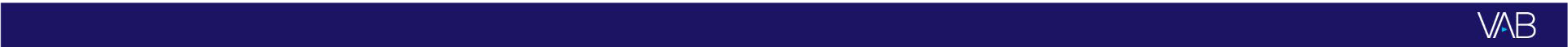